«ШКОЛА ЗДОРОВЬЯ И ИНДИВИДУАЛЬНОГО РАЗВИТИЯ»
Структурное подразделение «Центр Сопровождения»
Анализ работы 
 2011/2012 уч. год
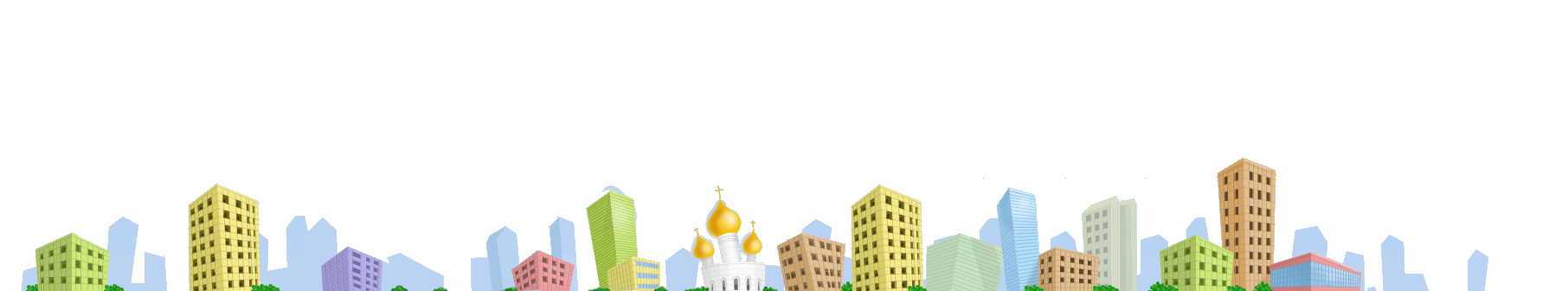 Учителя-логопеда Рожковой М.В.
Охват групповой и подгруппой работой
Индивидуальные
 занятия (чел)
группы
подгруппы
25
8
4
индивидуальные
Количество участников за год, чел.
групповые
индивидуальные консультации
25
130
55
Общий показатель охвата групповыми и индивидуальными формами работы, чел.
210
Процент охвата различными видами работ обучающихся
В процессе обучения использовались следующие программы :
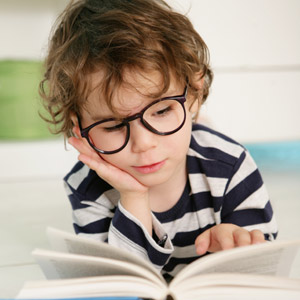 По нарушению устной речи:

«Преодоление общего недоразвития речи у дошкольников» - 72 часа; 
«Преодоление произносительной стороны речи» - 36 часов;
«Преодоление фонетико-фонематического недоразвития речи» – 36 часов;

По нарушению письменной речи:

«Преодоление дисграфии у учащихся» – 36 часов;
«Пофилактика дисграфии у учащихся 1-х классов» – 36 часов.
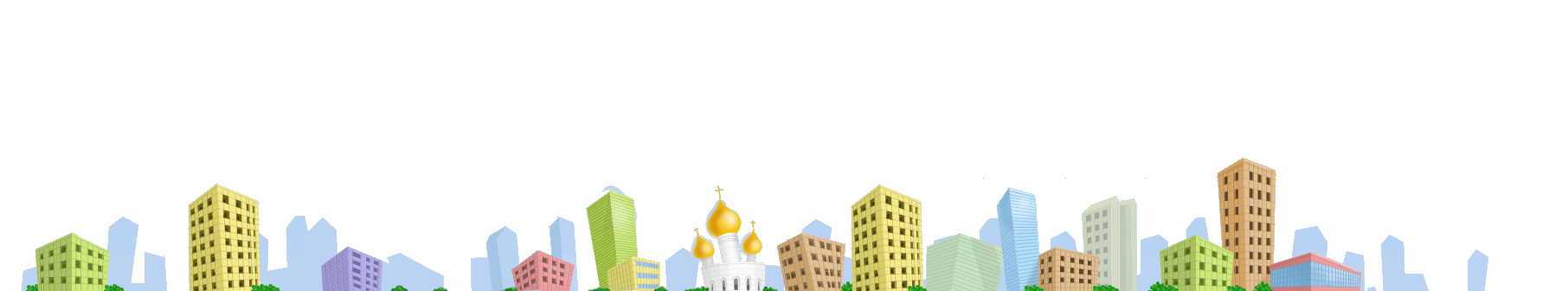 Реализация учебных коррекционно-логопедических программ дали  устойчивую положительную динамику по следующим видам нарушений устной и письменной речи:
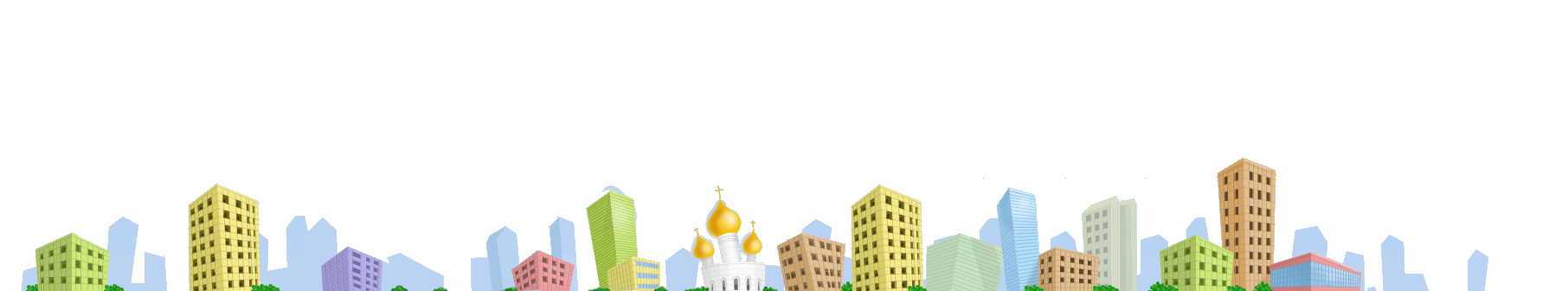 .
Итоги реализации учебных программ:
По нарушению устной речи:
«Преодоление общего недоразвития речи у дошкольников» - 100% положительная динамика; 
«Преодоление произносительной стороны речи» - 100% положительная динамика;
«Преодоление фонетико-фонематического недоразвития речи» – 100% положительная динамика;

По нарушению письменной речи:
«Преодоление дисграфии у учащихся» – в среднем 78% положительной динамики;
«Профилактика дисграфии у учащихся1-х классов» – 100% положительной динамики.
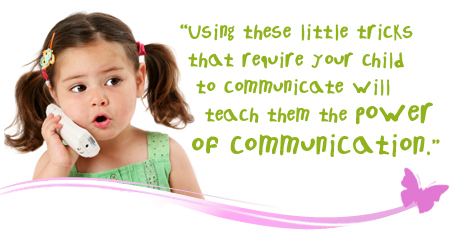 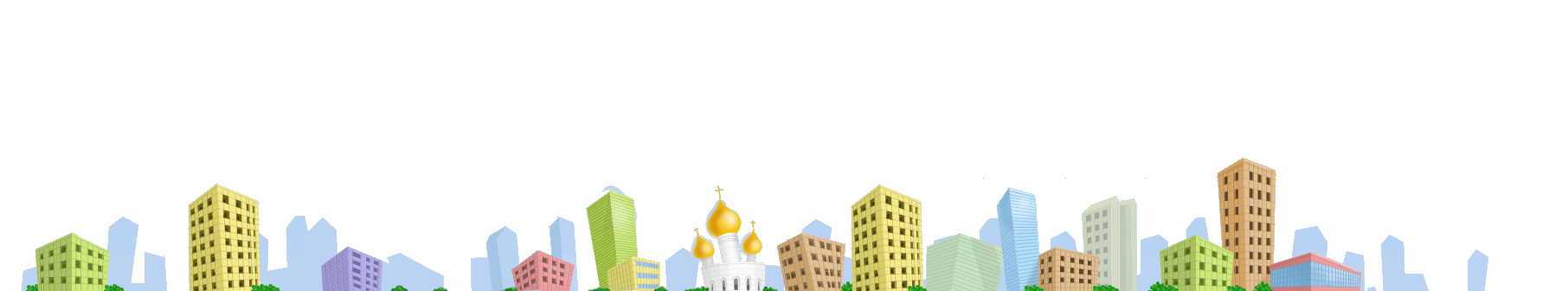 Результативность выполнения программ по нарушению письменной речи
Мониторинг способа письма
Мониторинг форм дисграфии по группам на начало обучения
Мониторинг форм дисграфии по группам на конец обучения
Мониторинг орфографических ошибок у младших школьников
Мониторинг процесса чтения у младших школьников
Общие итоги реализации программы «Преодоление дисграфии у учащихся»
Мониторинг фонетико-фонематических нарушений у старших дошкольников
Мониторинг фонетико-фонематичеких нарушений у младших дошкольников после коррекционных мероприятий
Мониторинг фонетических нарушений у старших дошкольников
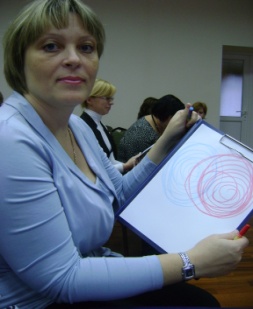 Участие в методической работе
Участие  в научно-практической конференции «Наша Новая
 школа» , 2 ноября 2011 г.

2. Выступление на научно-практической конференции «Наша новая школа» с докладом на секции №1 на тему «Особенности пространственного восприятия у младших школьников с оптической дисграфией», ноябрь 2011г.

3. Выступление  на МО специалистов ЦС по теме «Нарушение развития устной и письменной речи у детей и подростков» февраль 2012 г.

4. Участие в семинаре повышения квалификации «Зондовый и логопедический массаж», октябрь 2011 г.

5. Участие в семинаре по повышению квалификации «Коррекция звукопроизношения при дизартрии», октябрь 2011 г.
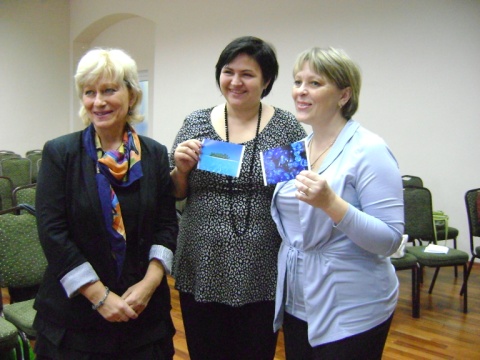 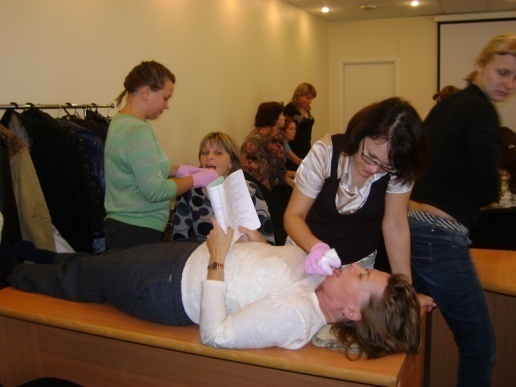 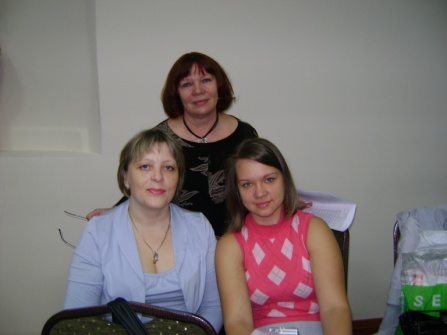 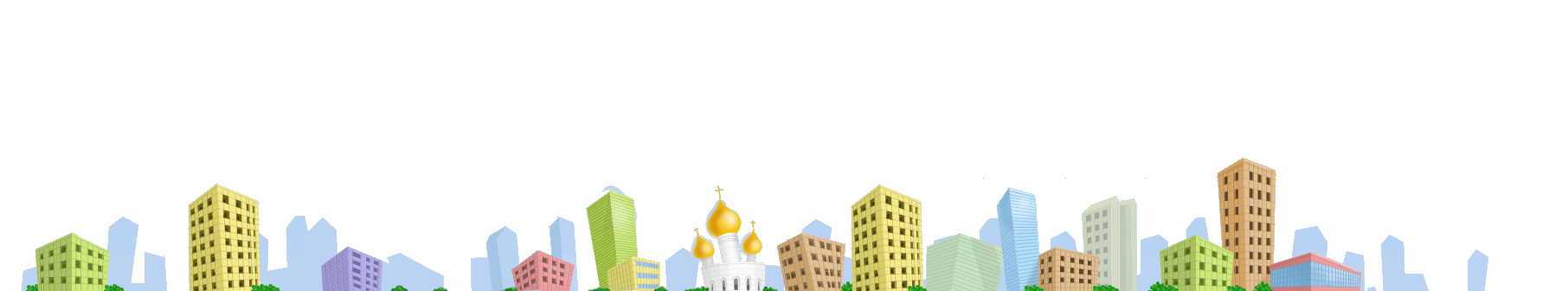 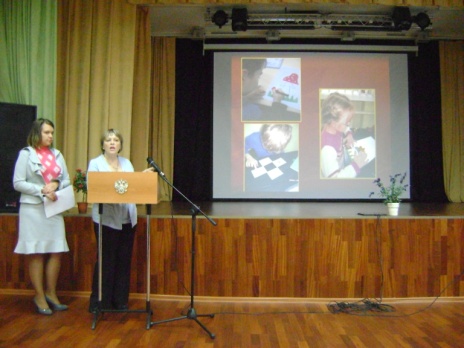 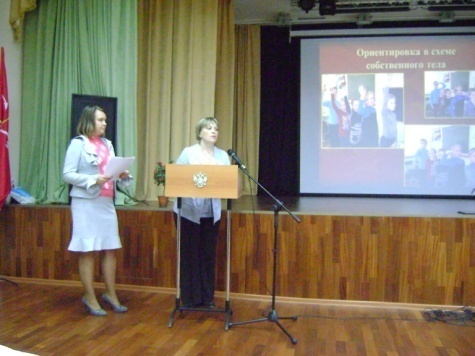 Подготовка и проведение групповых занятий
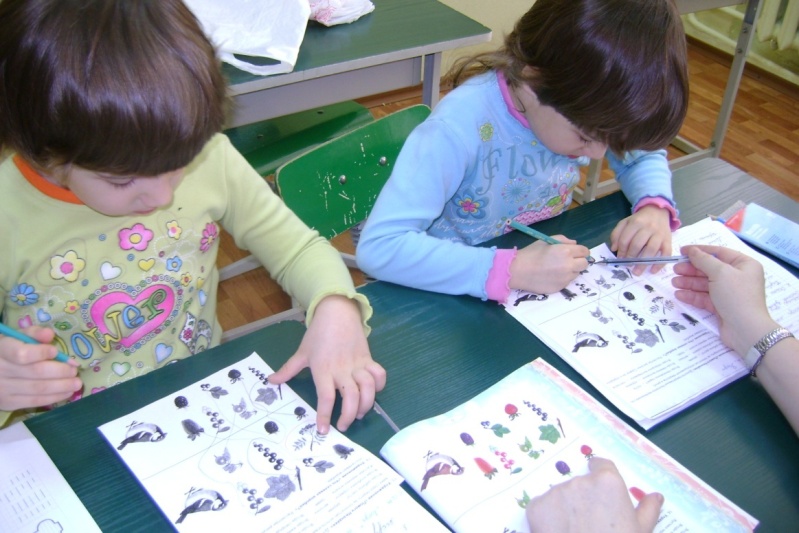 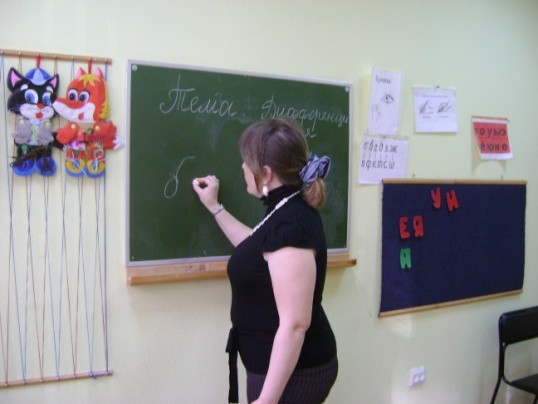 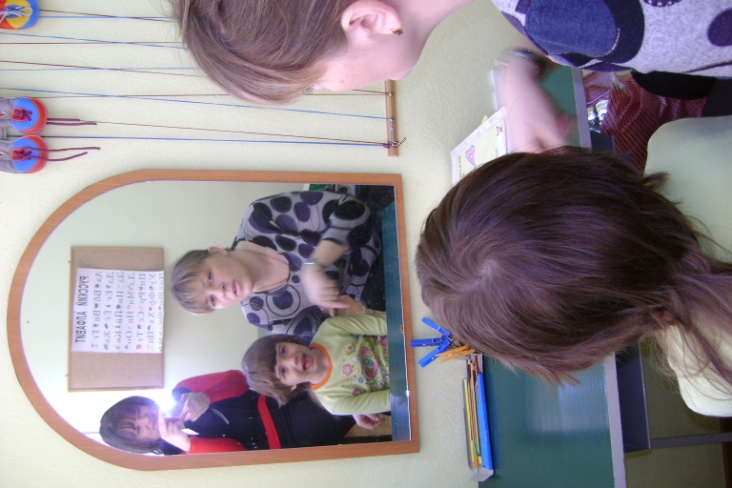 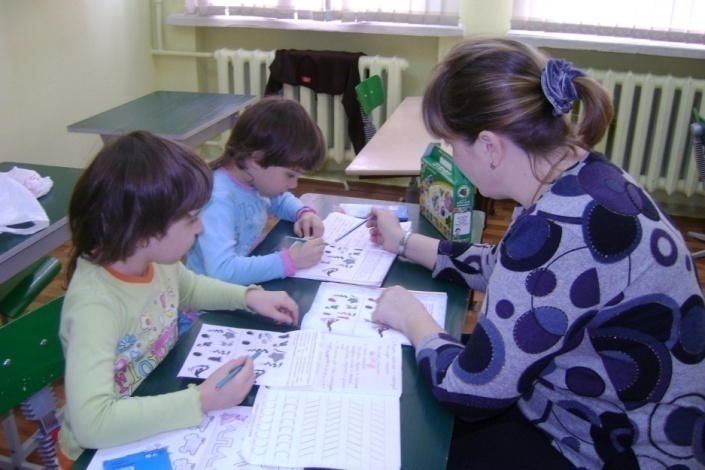 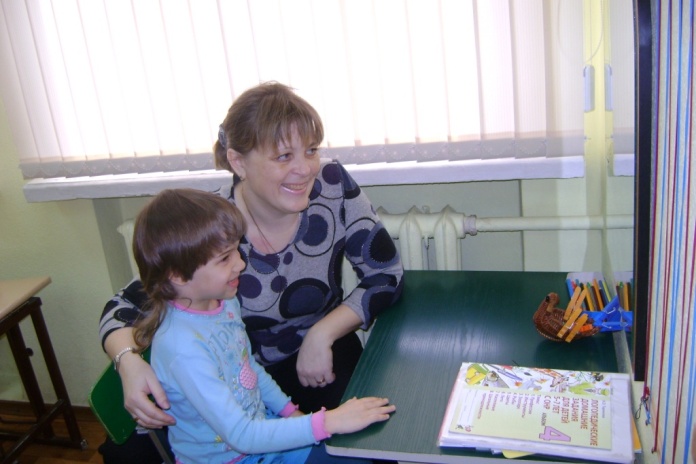 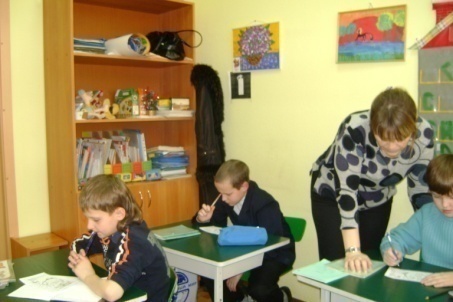 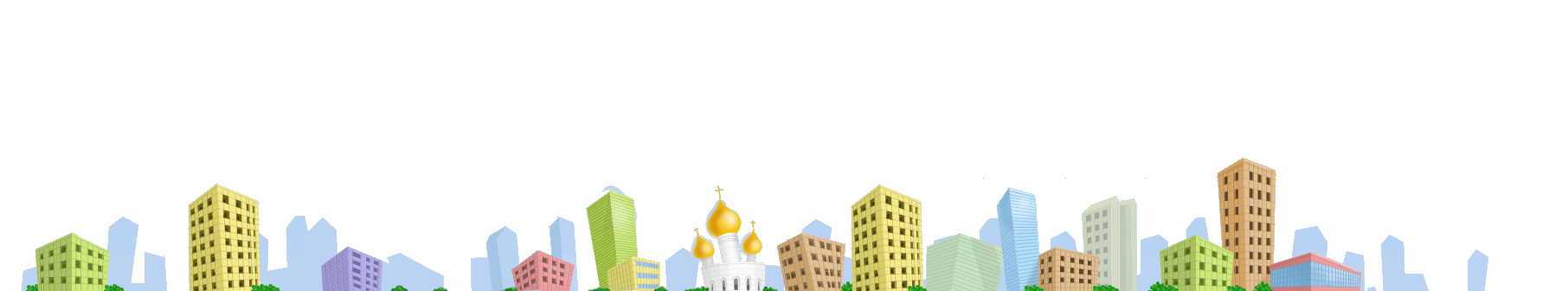 Подготовка и проведение индивидуальных занятий
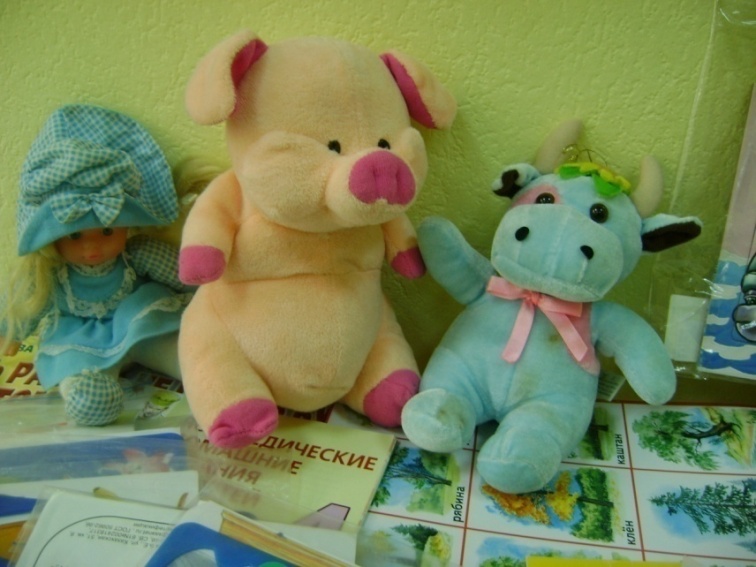 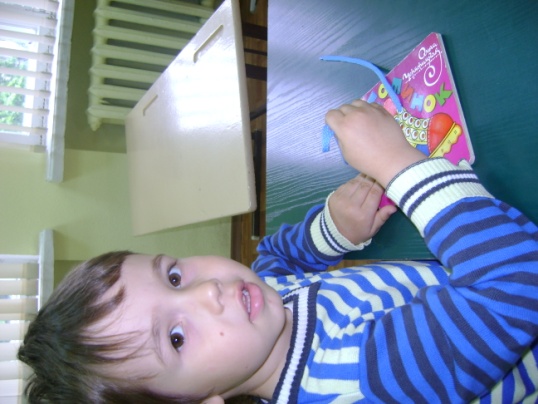 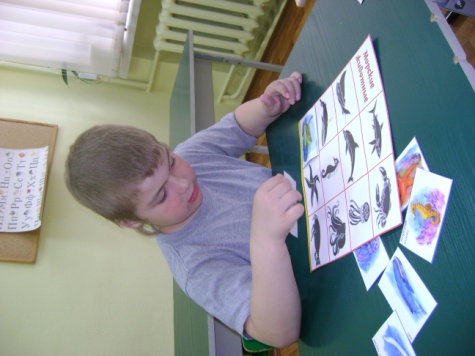 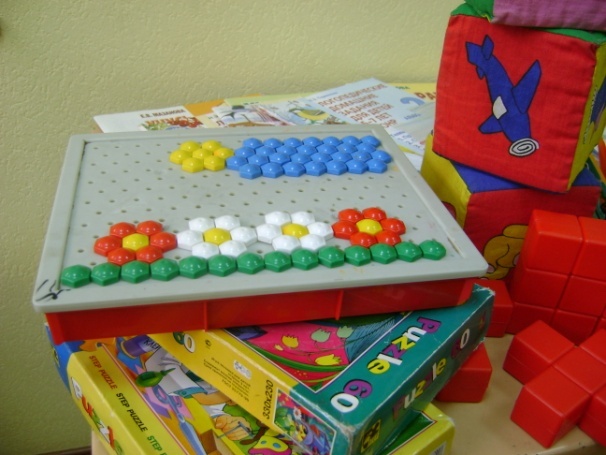 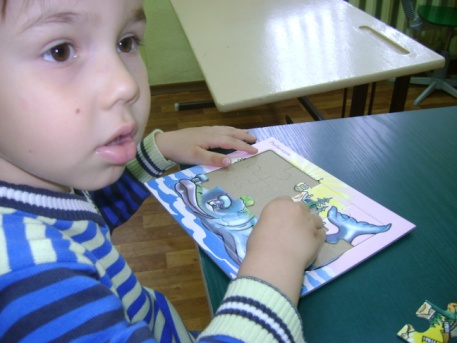 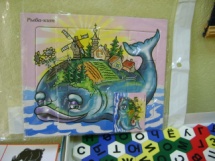 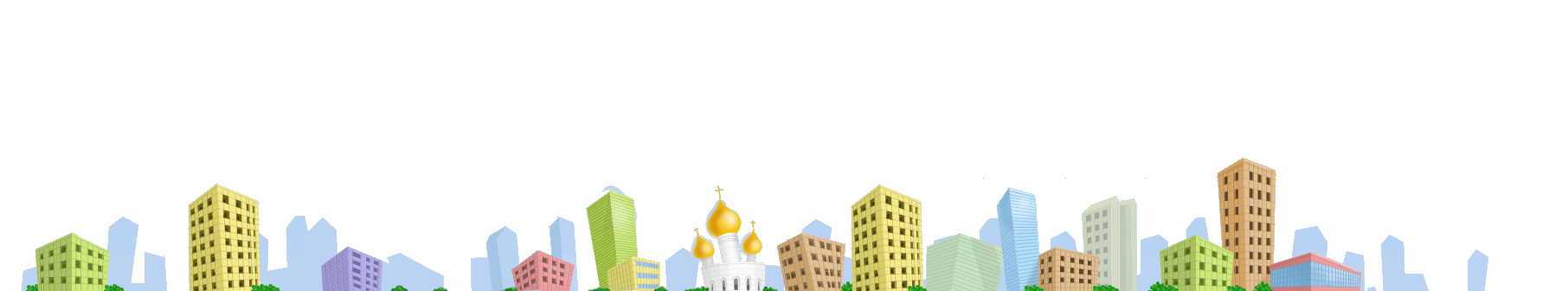 Оснащение логопедического кабинета
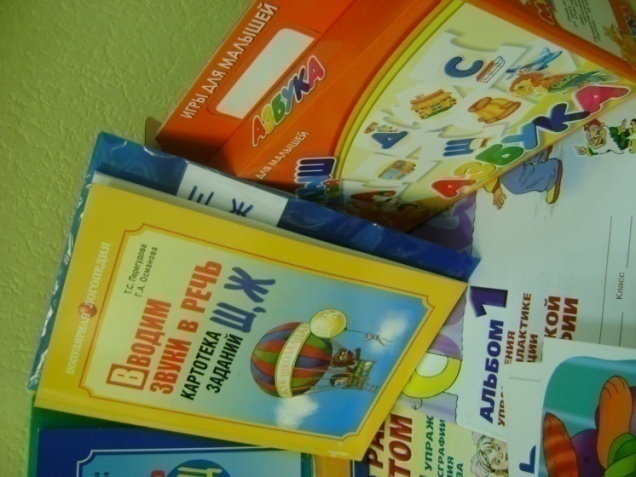 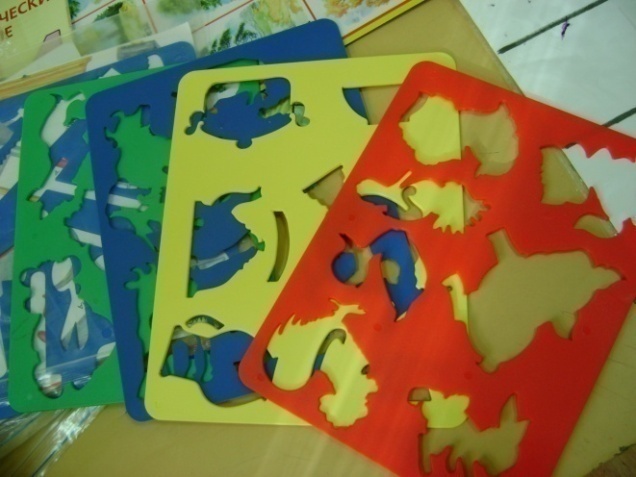 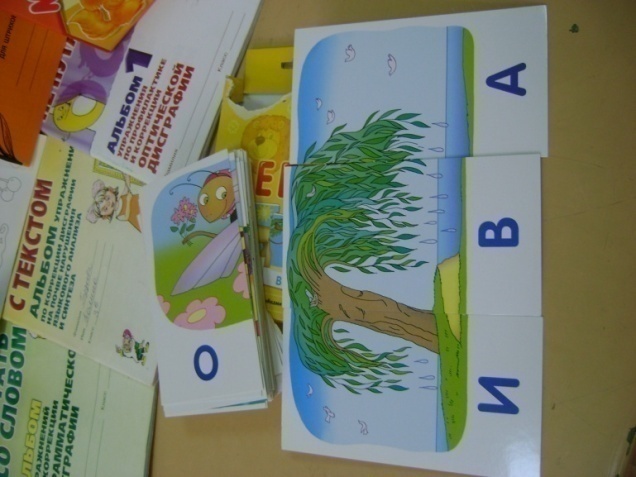 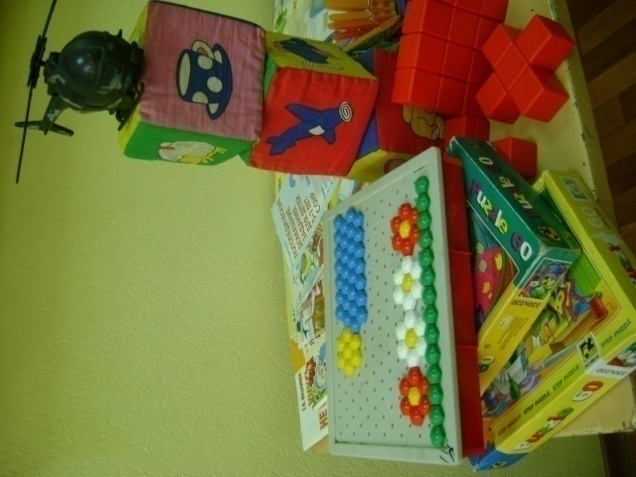 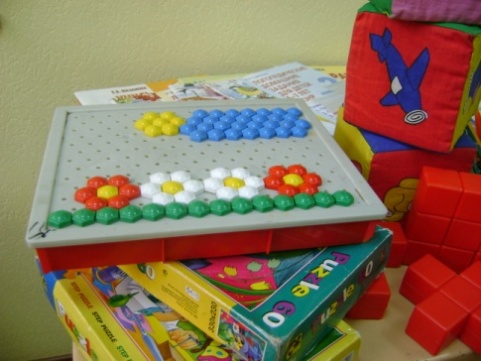 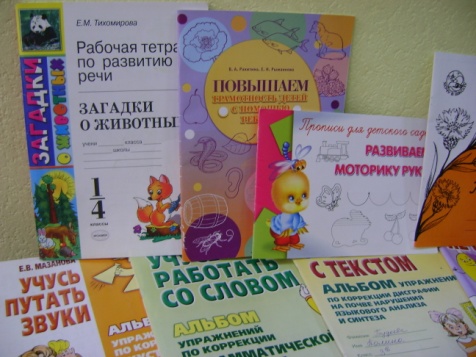 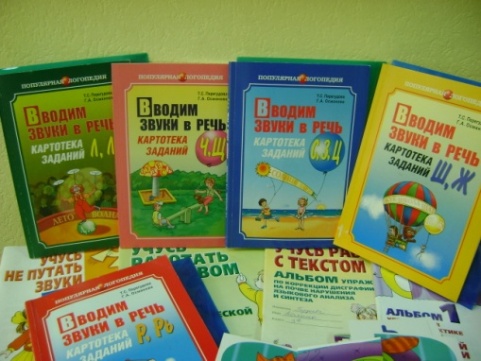 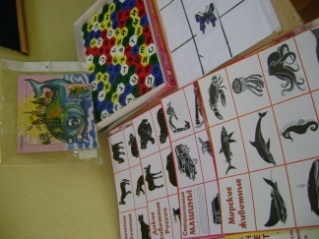 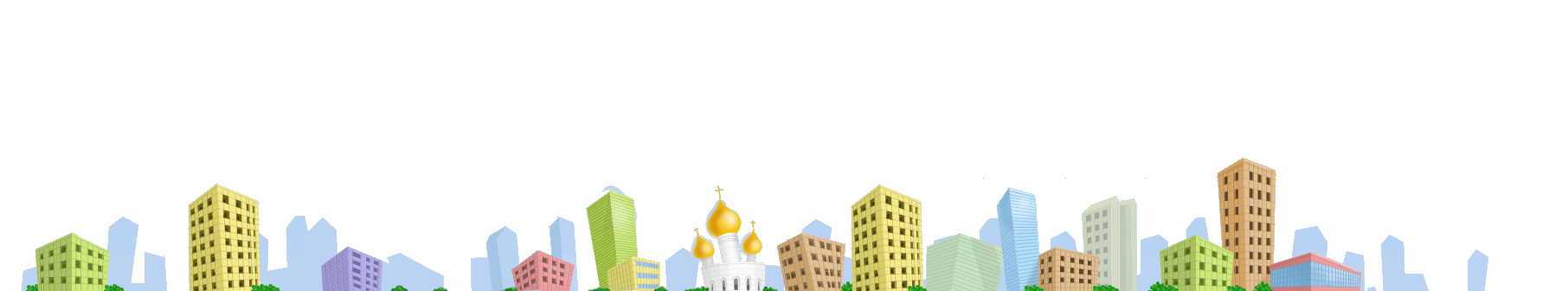 направлено на создание обстановки психологического комфорта и повышения продуктивности и результативности учебной деятельности
Обзор коррекционно-логопедической литературы
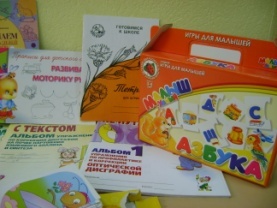 По преодолению ОНР
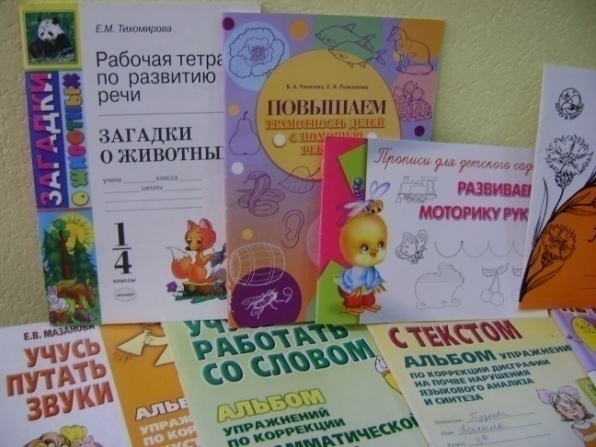 По преодолению дисграфии
Формирование пространственного восприятия
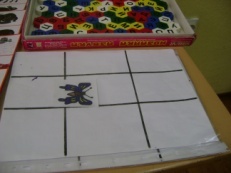 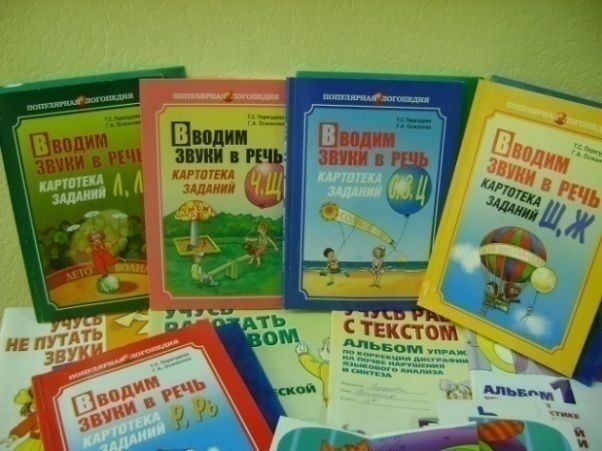 По преодолению произносительной стороны речи
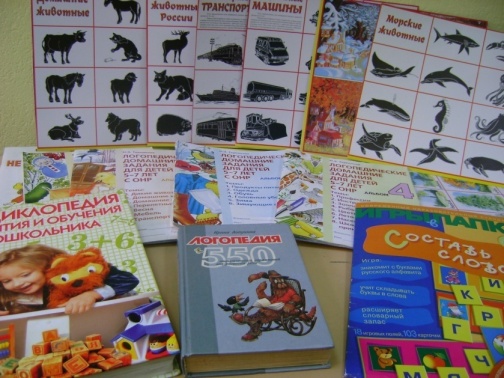 Формирование лексики и грамматики
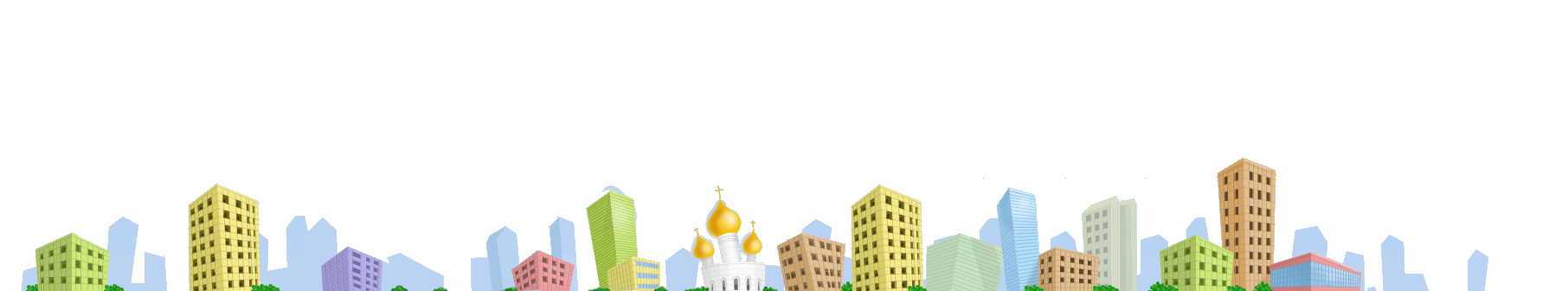